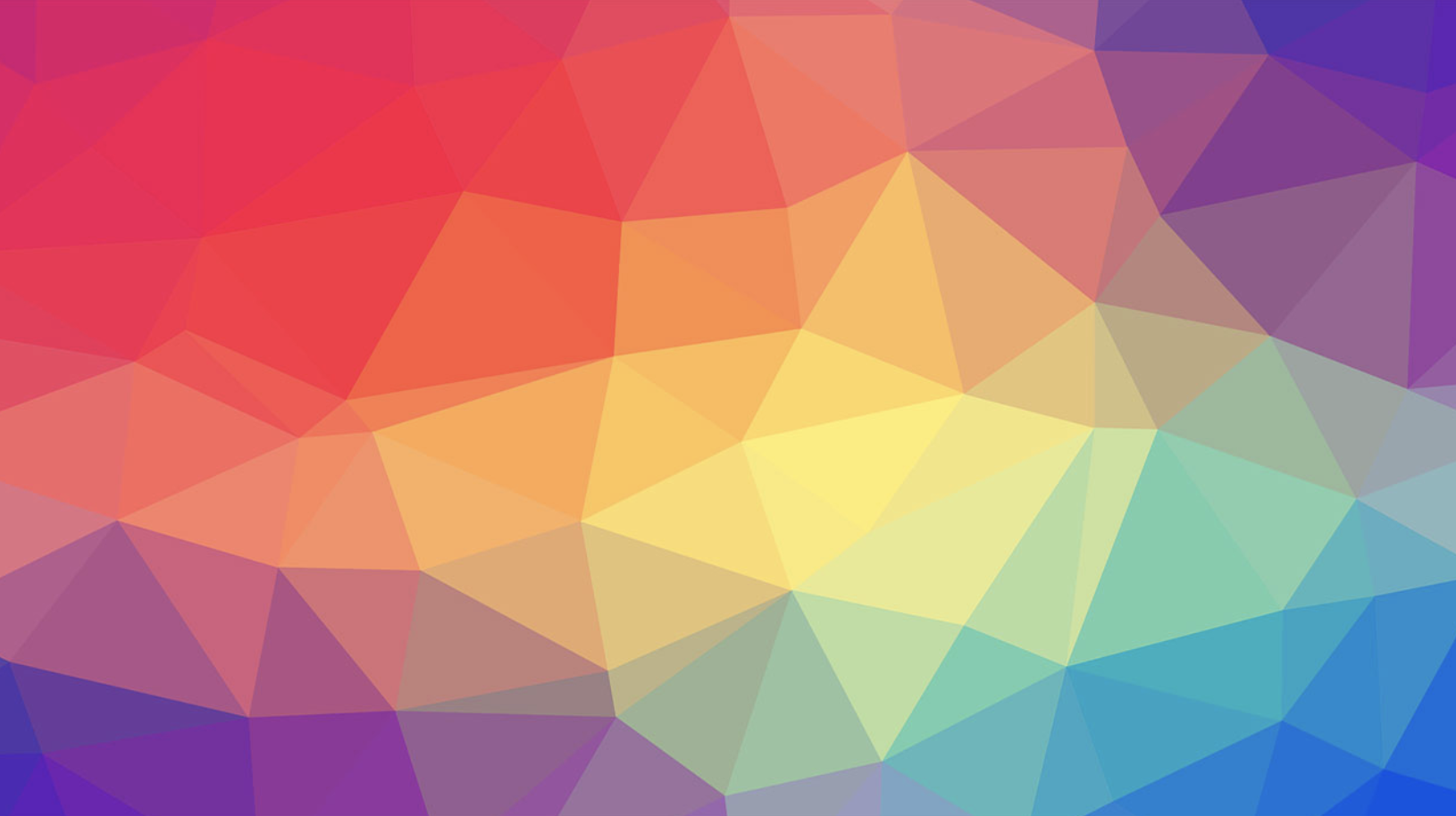 Scuola Primaria San Bernardo
A.sc. 2021/2022
Classe 4^
I nostri lavori
Maestre Vincenzina Bevacqua e Sacco Giovanna
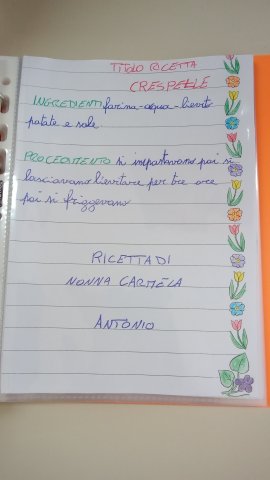 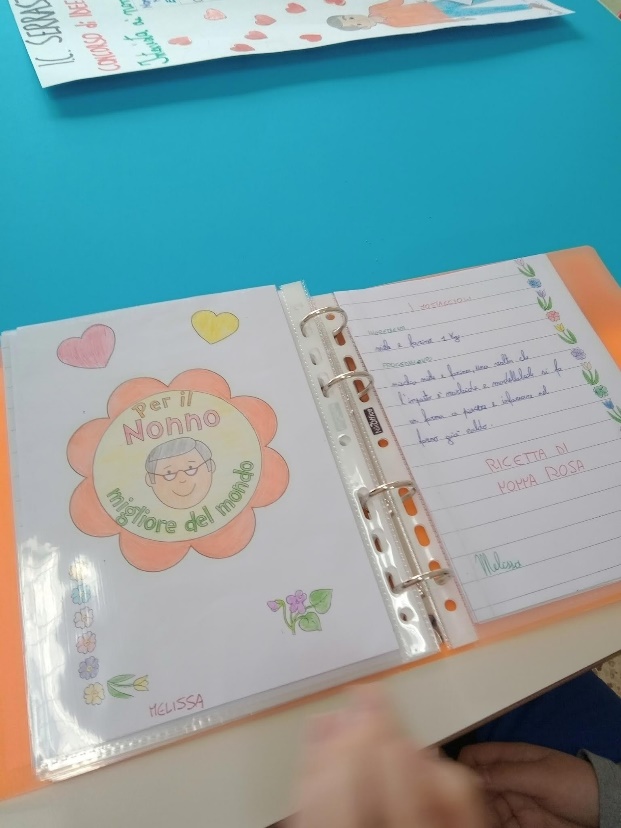 Concorso: i nonni e le nonne ricordano…
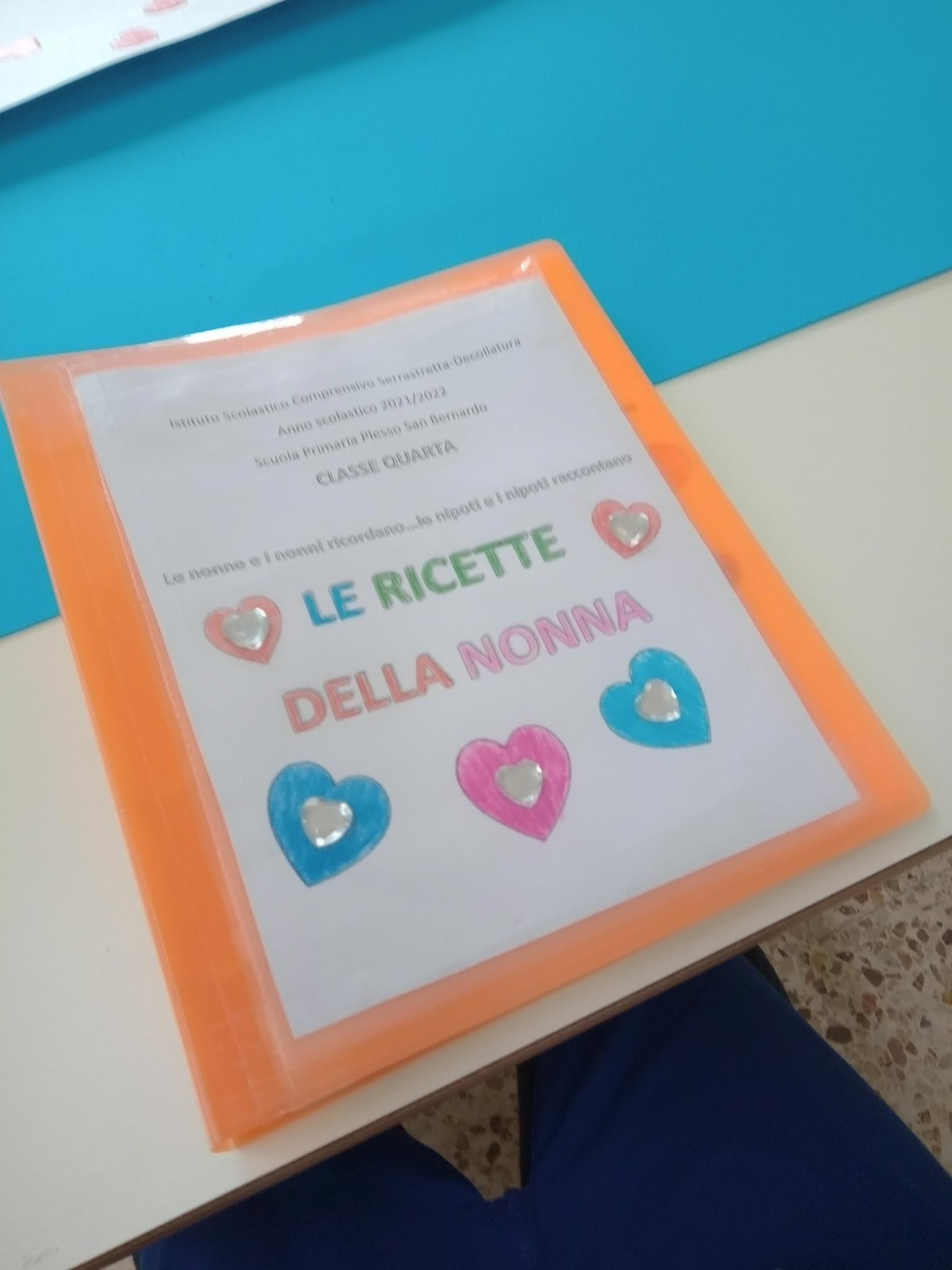 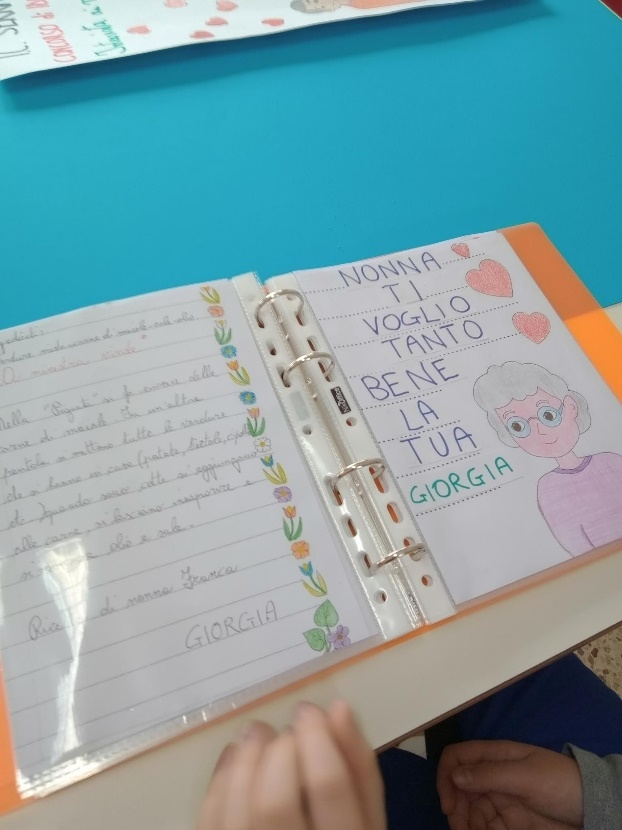 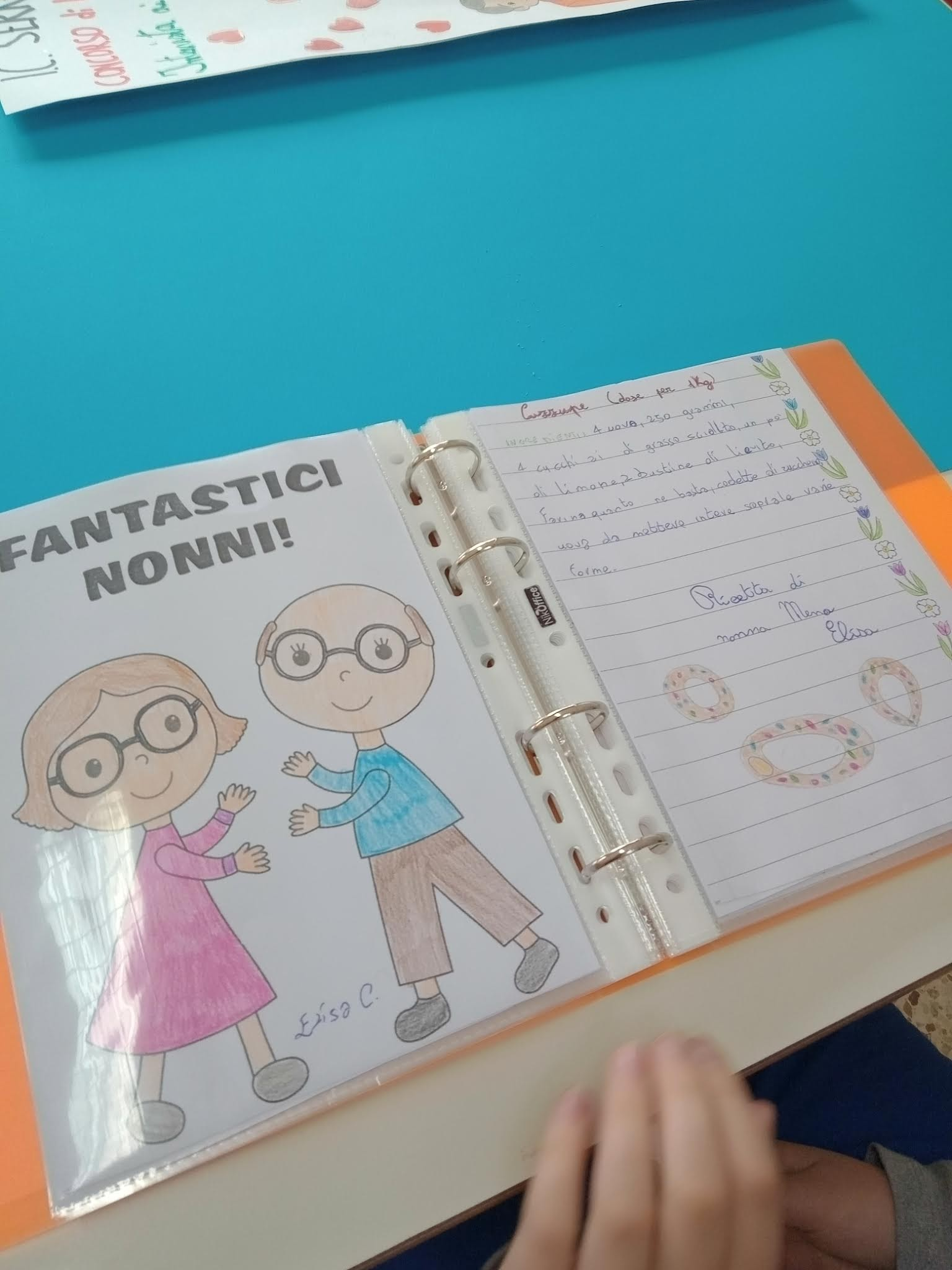 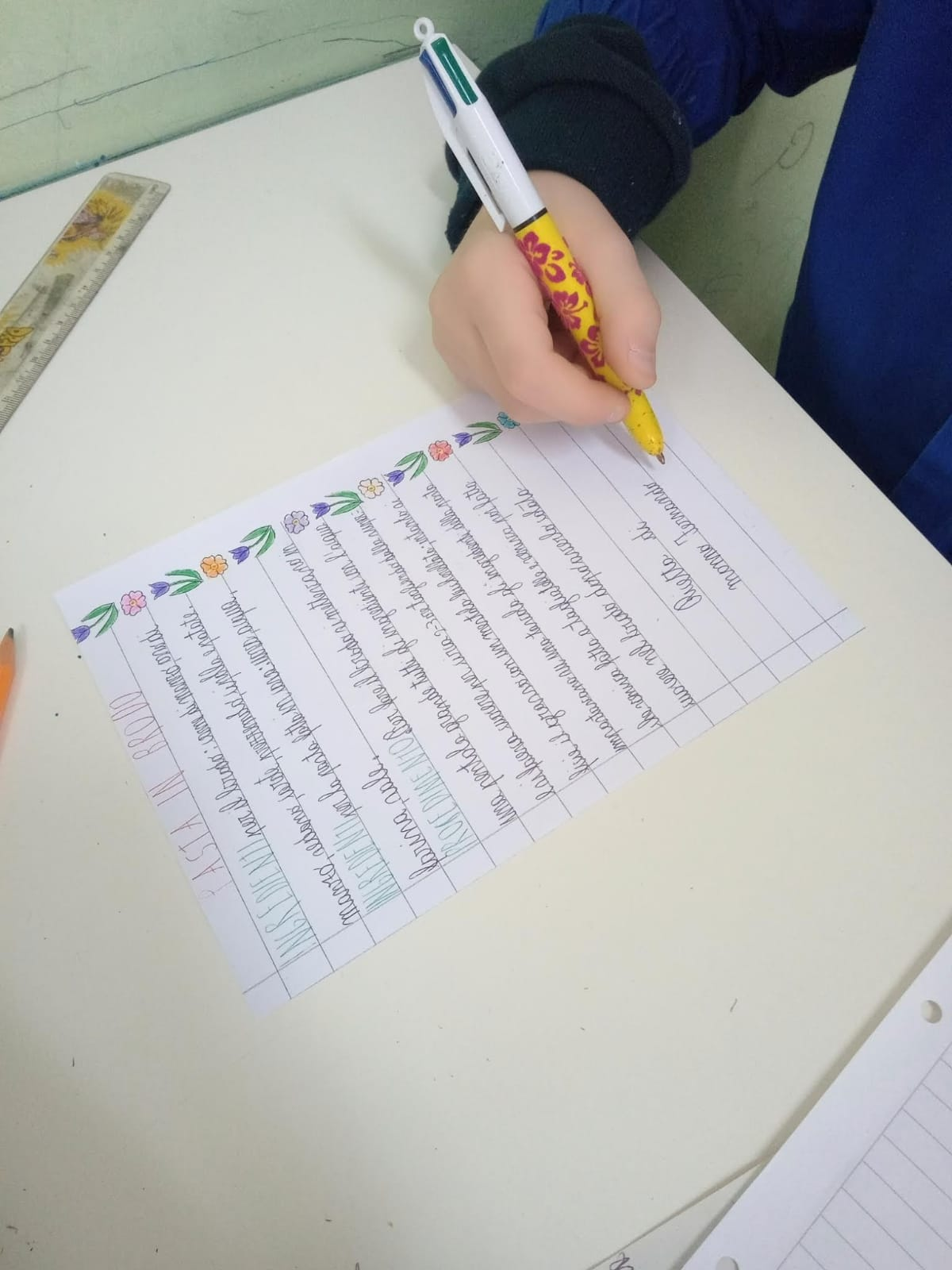 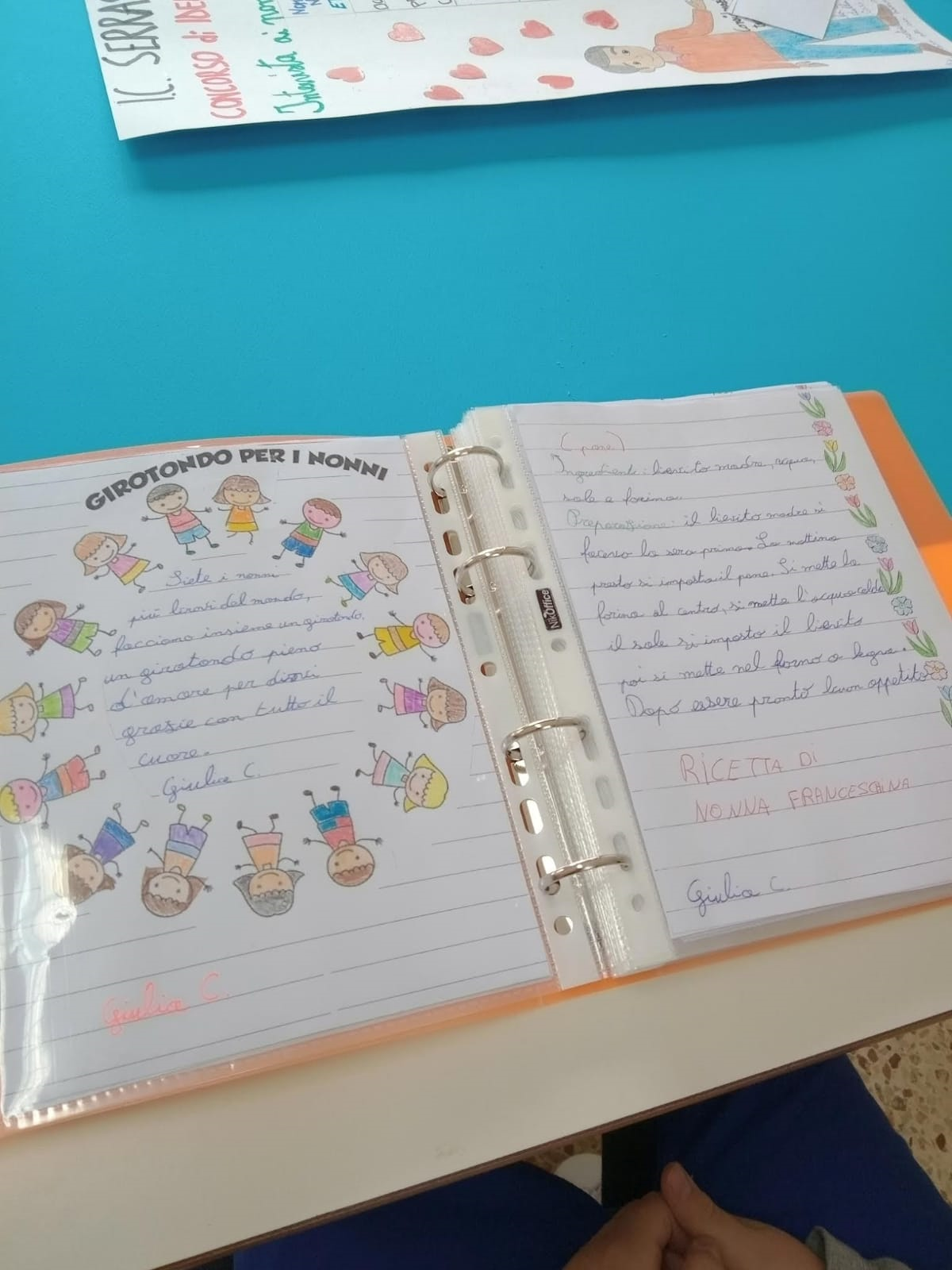 Le ricette della nonna
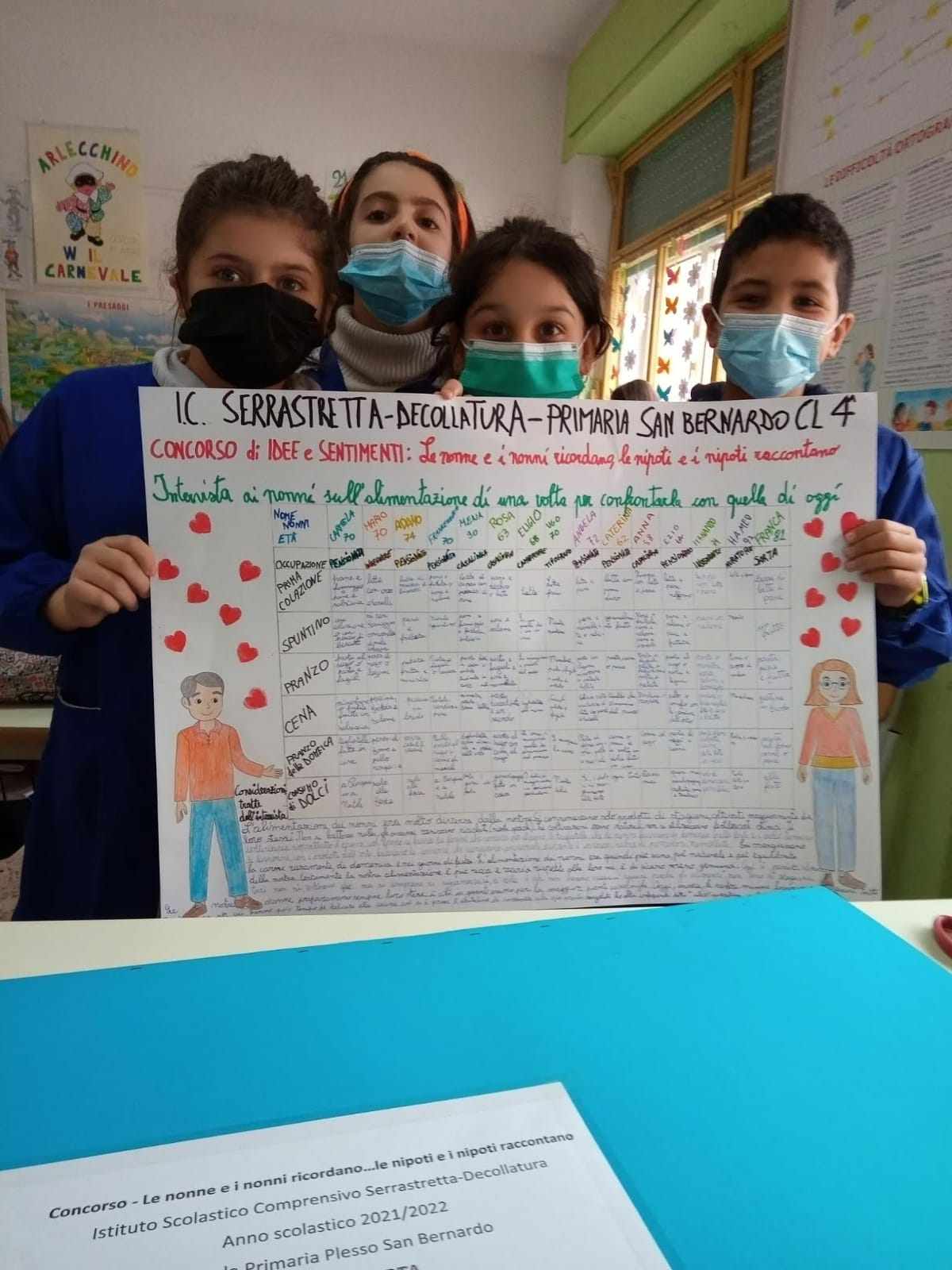 Il terrario: Dal seme alla pianta
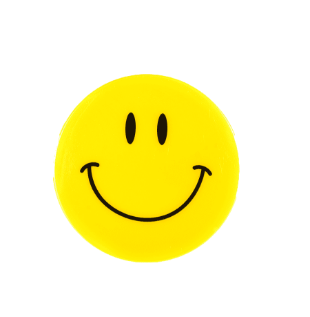 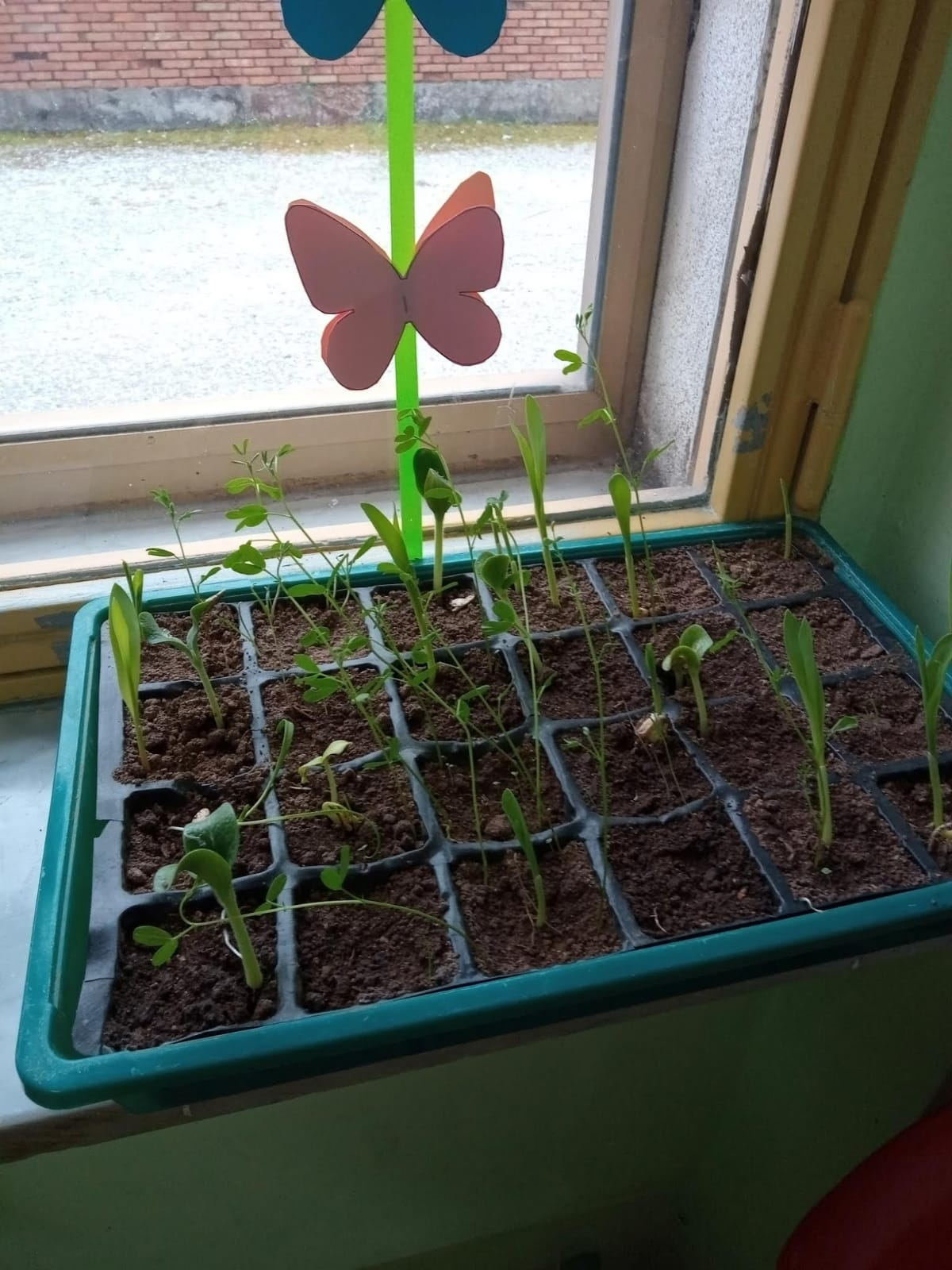 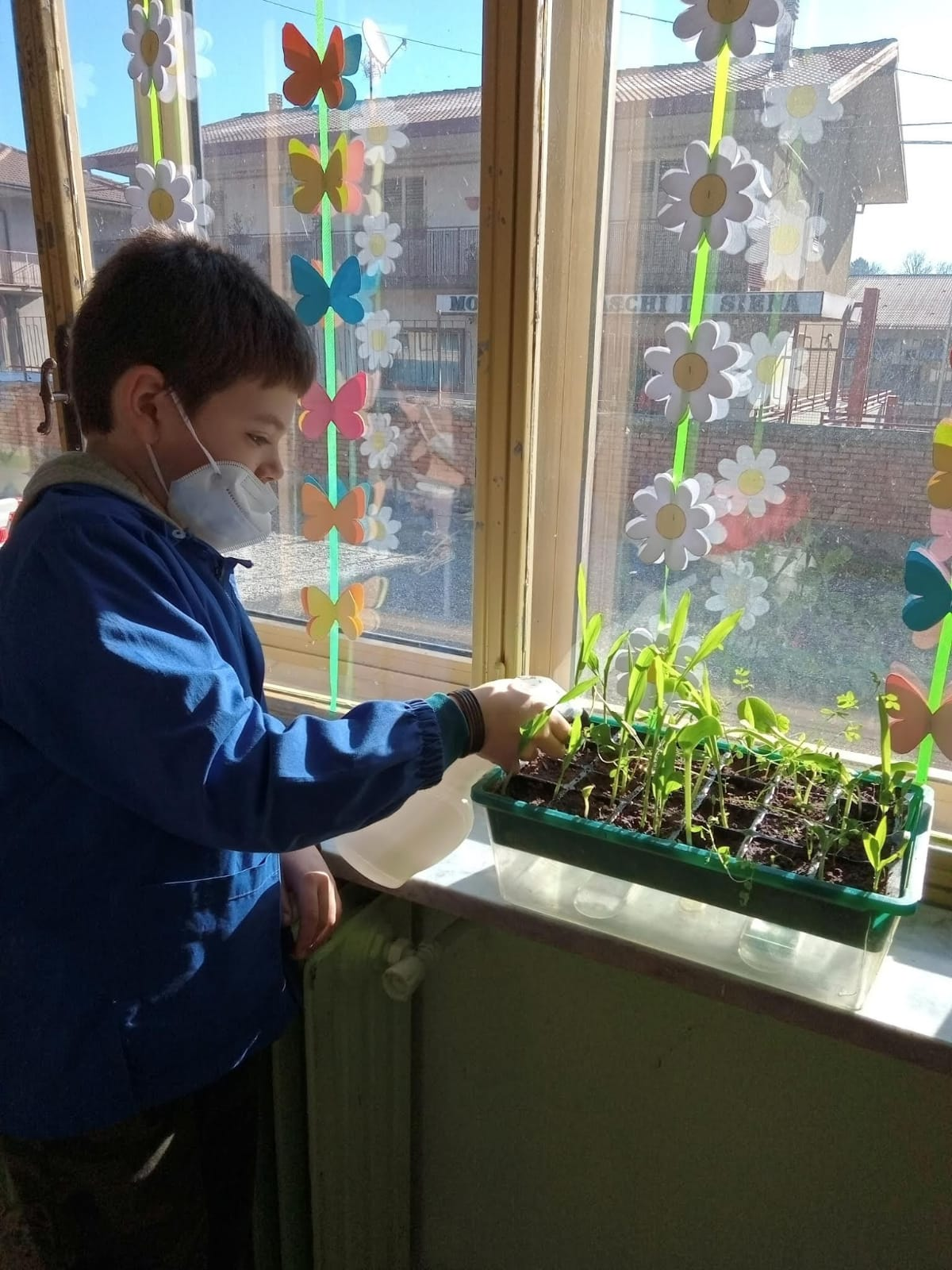 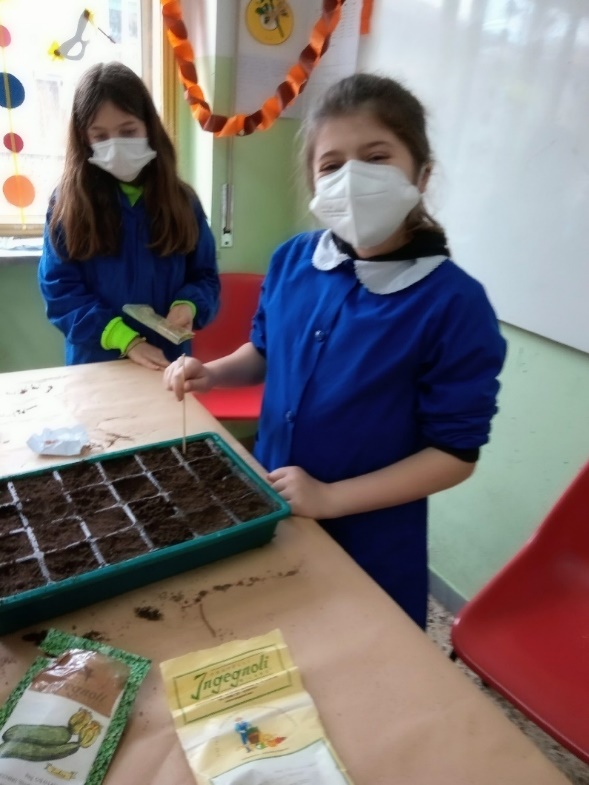 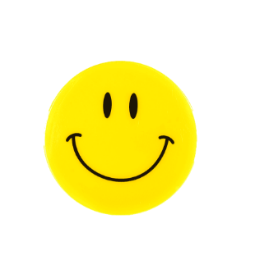 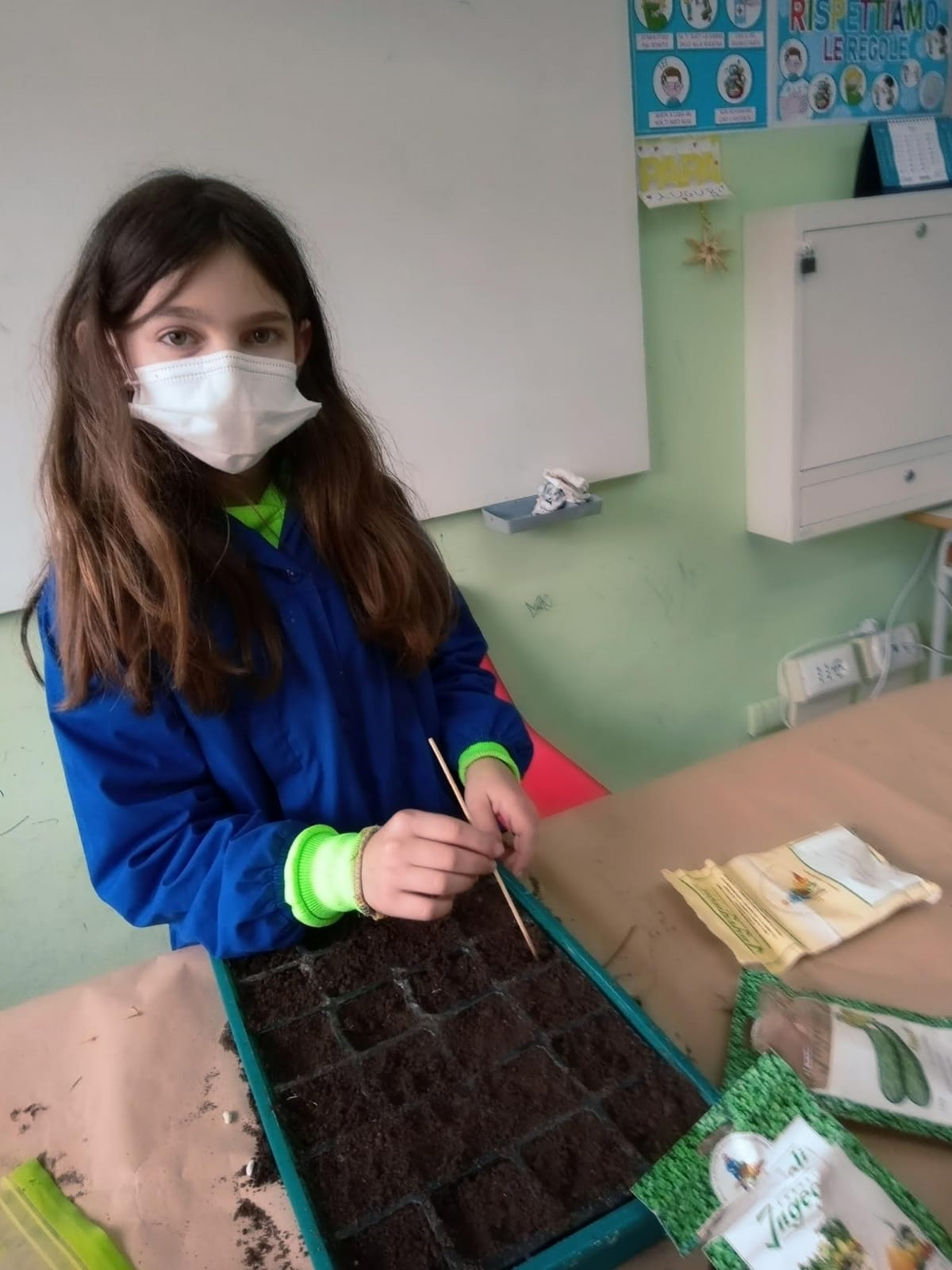 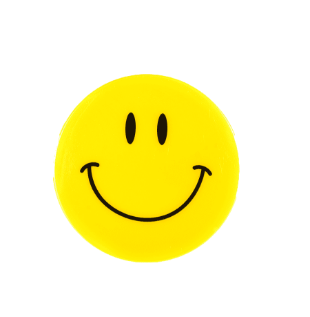 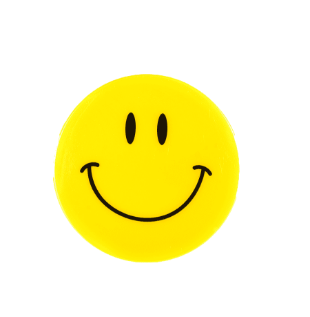 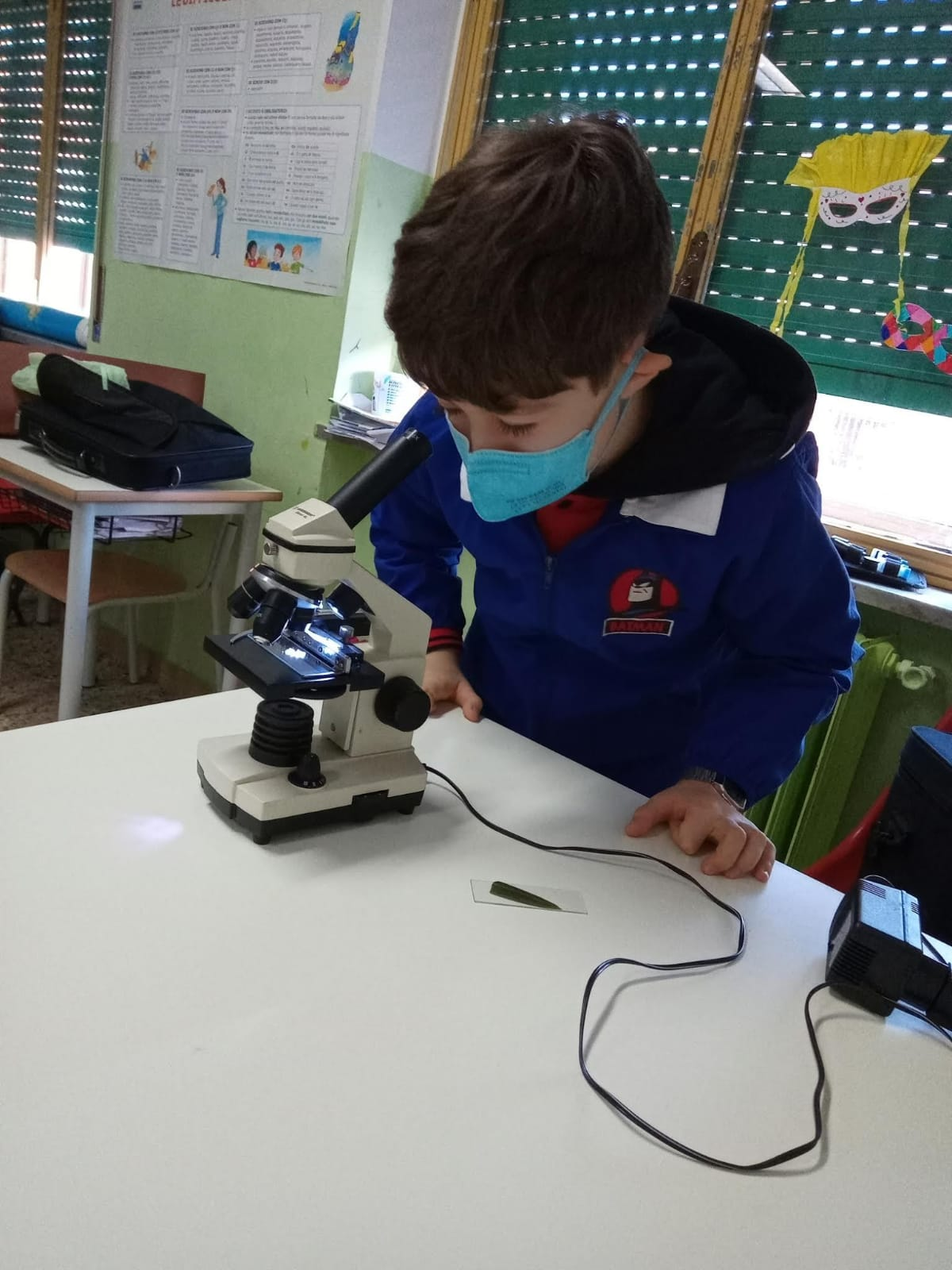 Le cellule
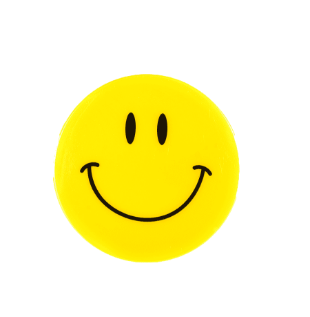 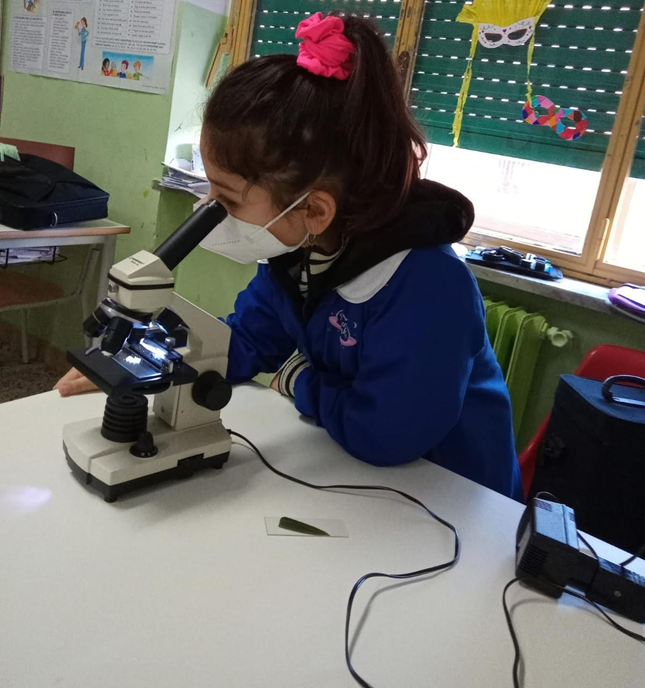 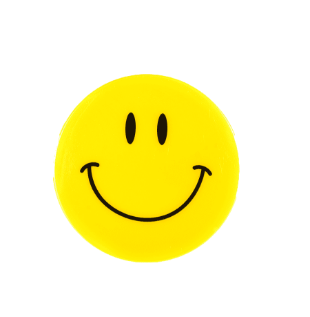 Educazione civica: eventi vari
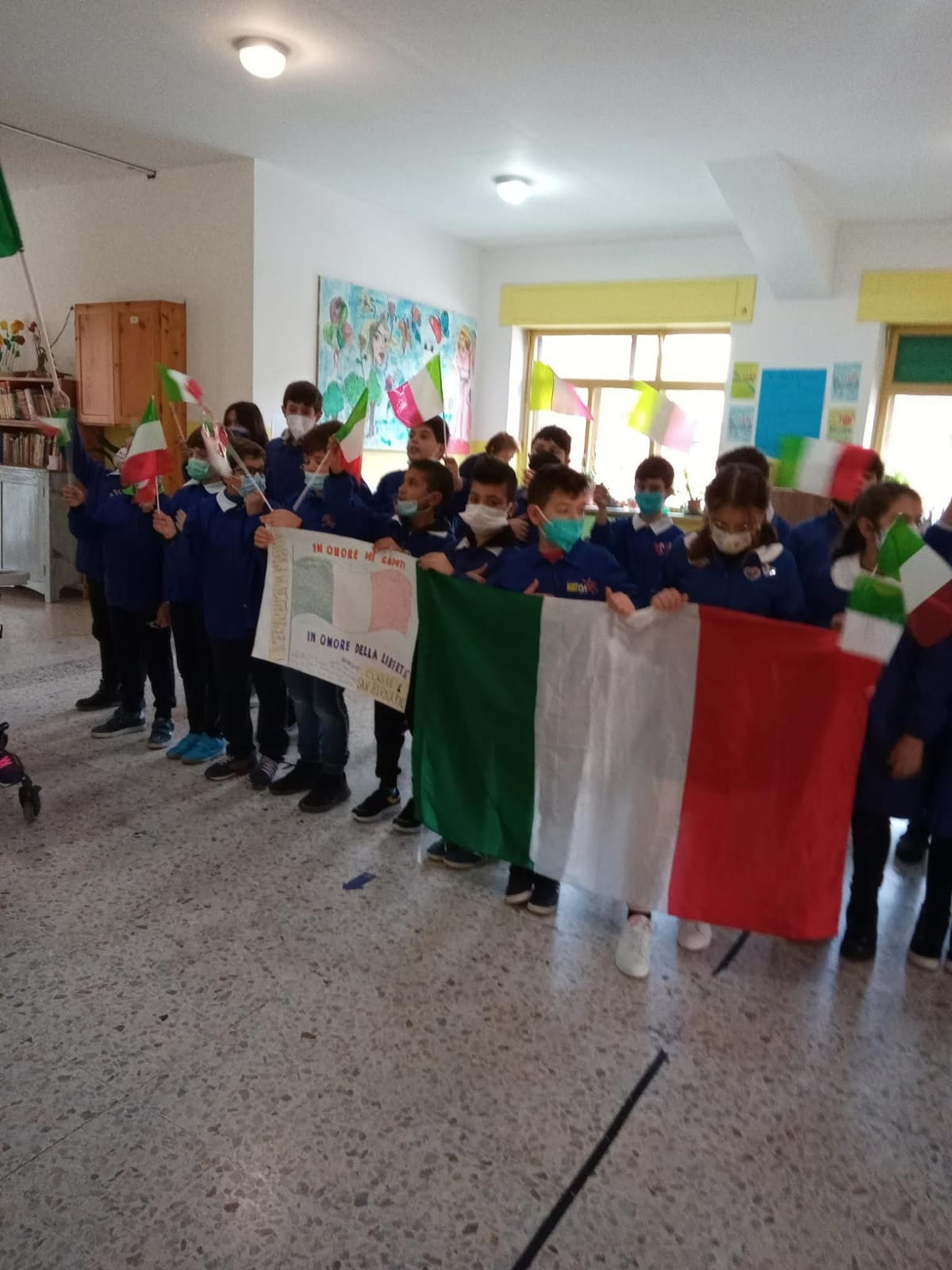 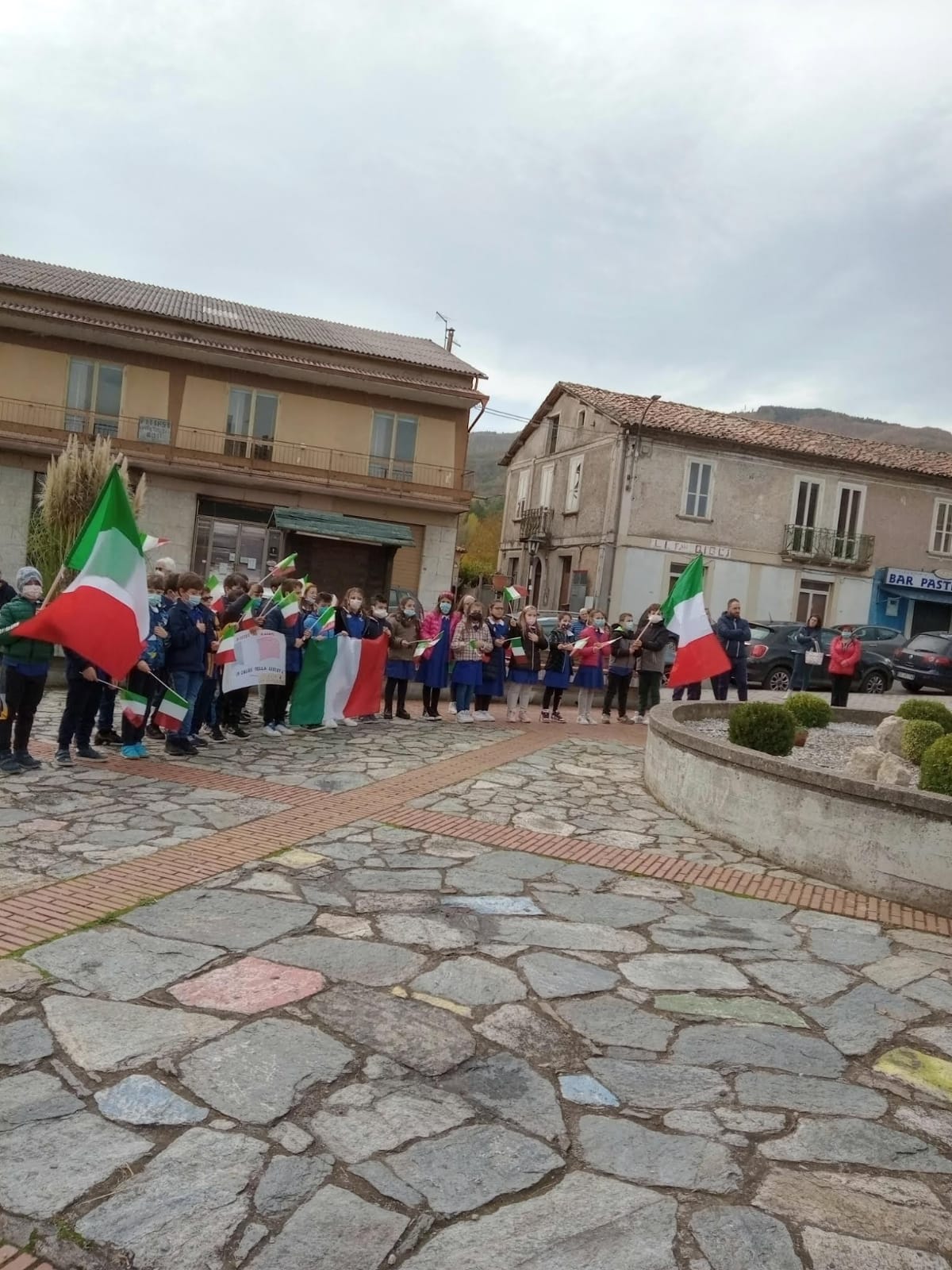 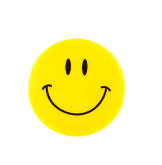 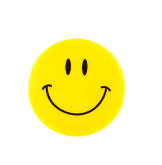 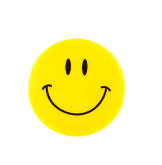 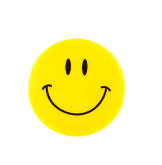 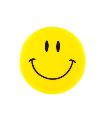 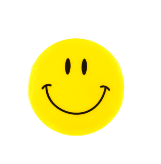 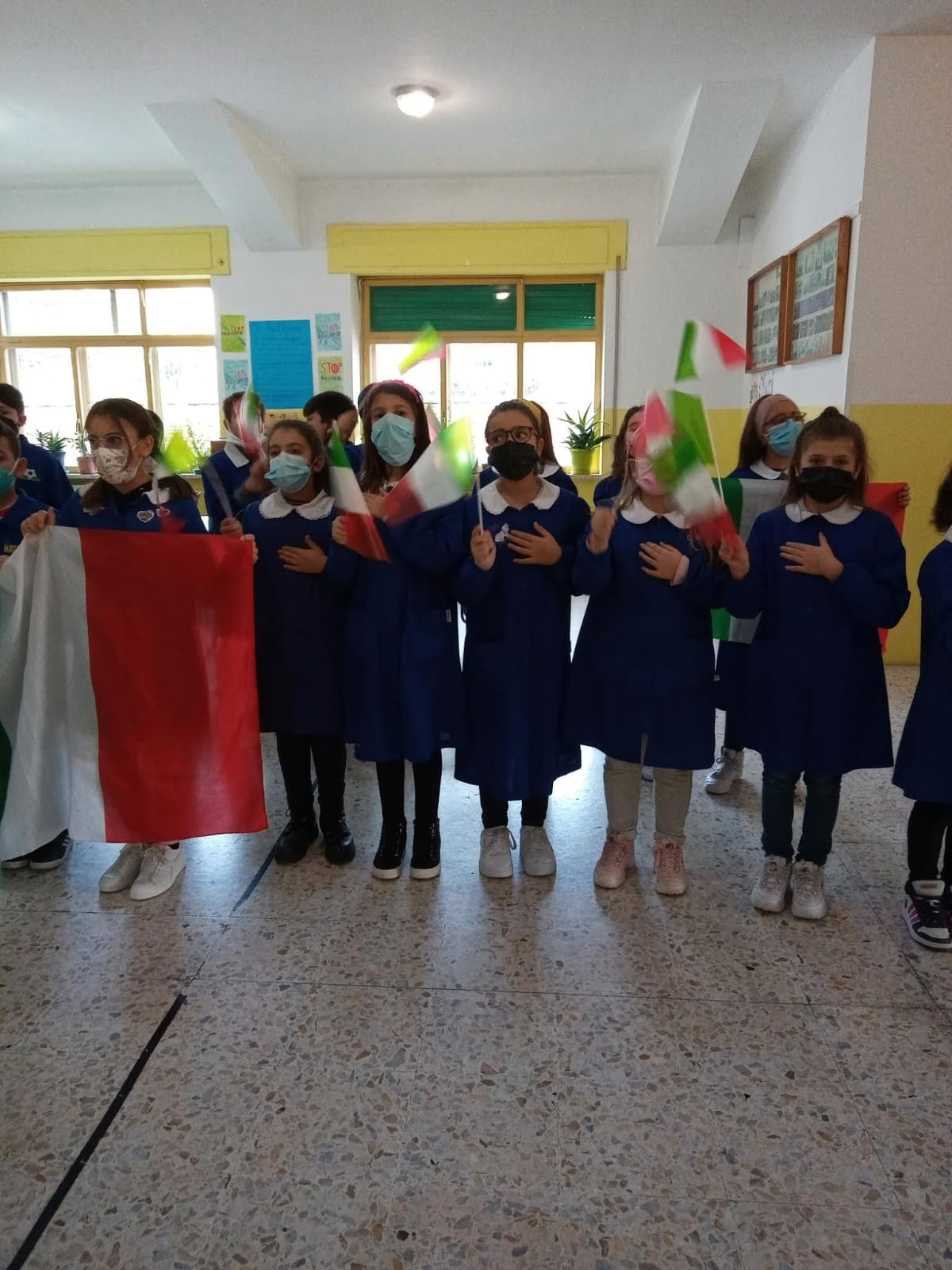 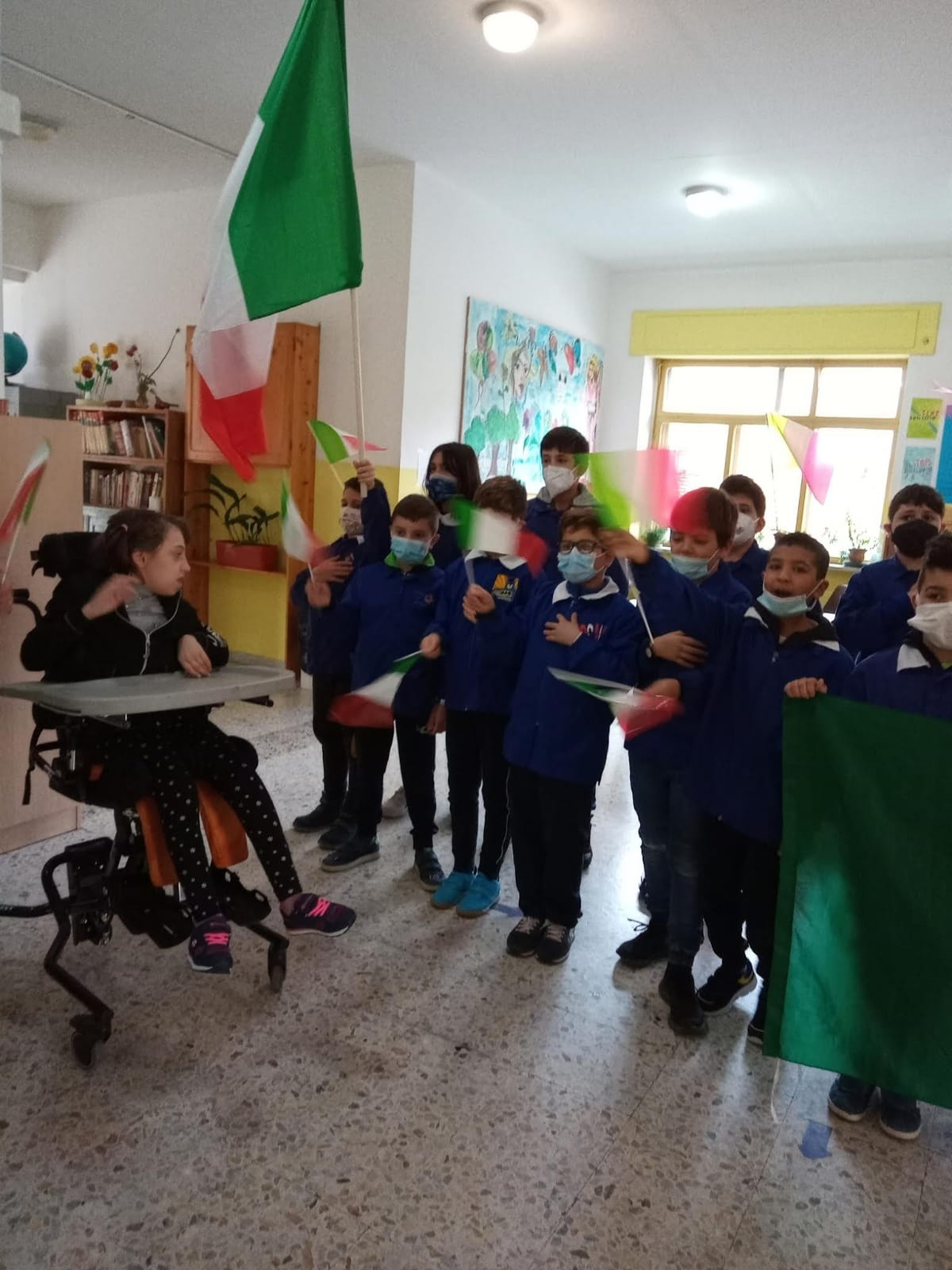 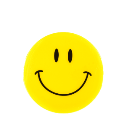 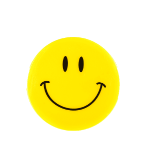 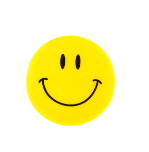 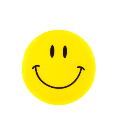 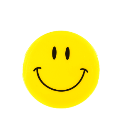 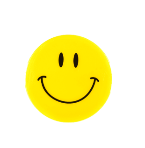 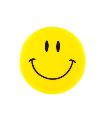 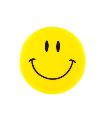 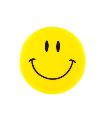 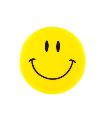 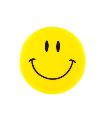 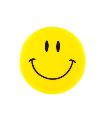 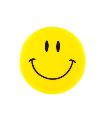 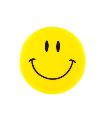 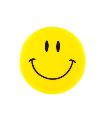 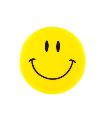 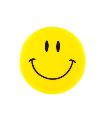 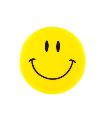 Salviamo la Terra
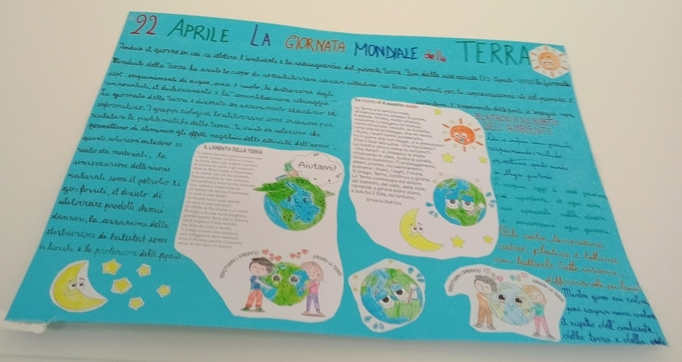 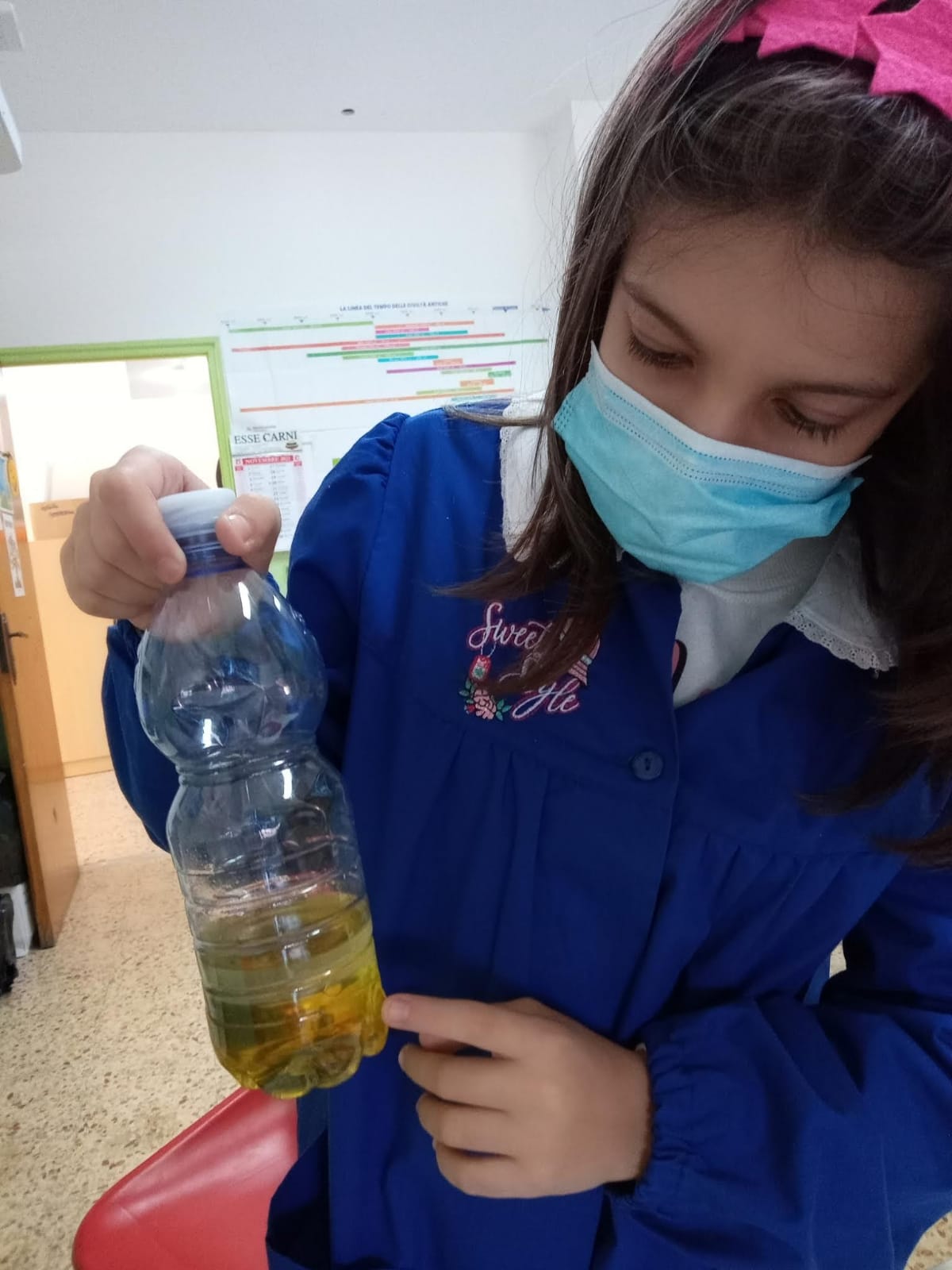 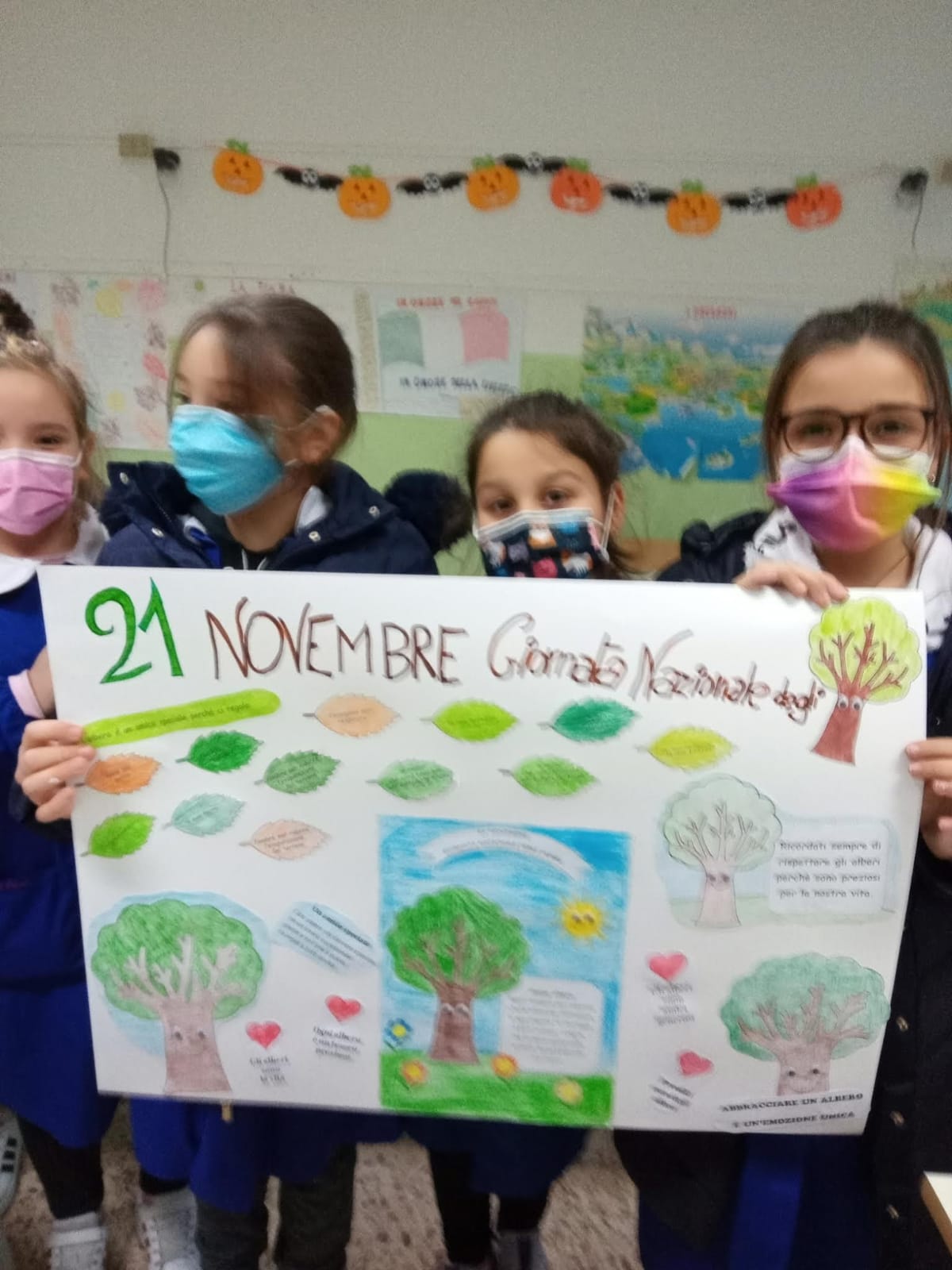 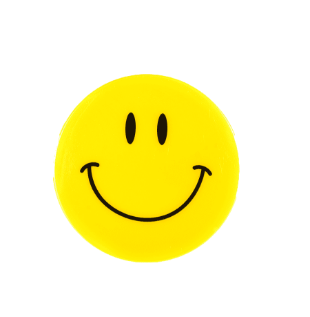 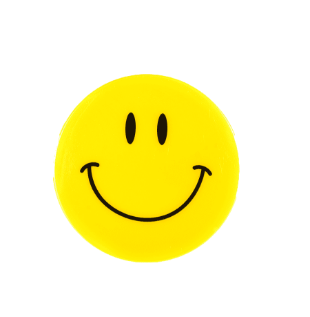 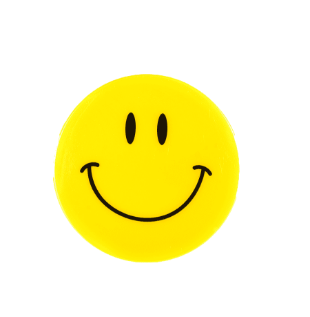 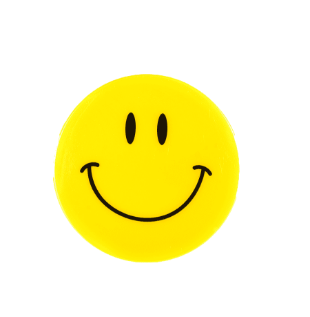 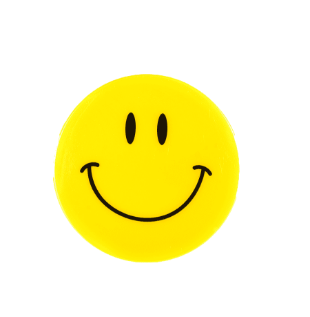 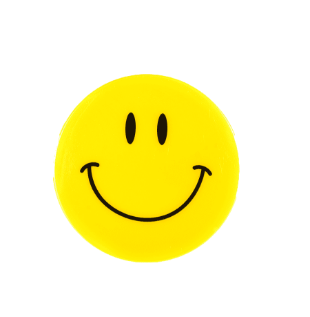 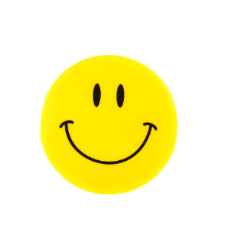 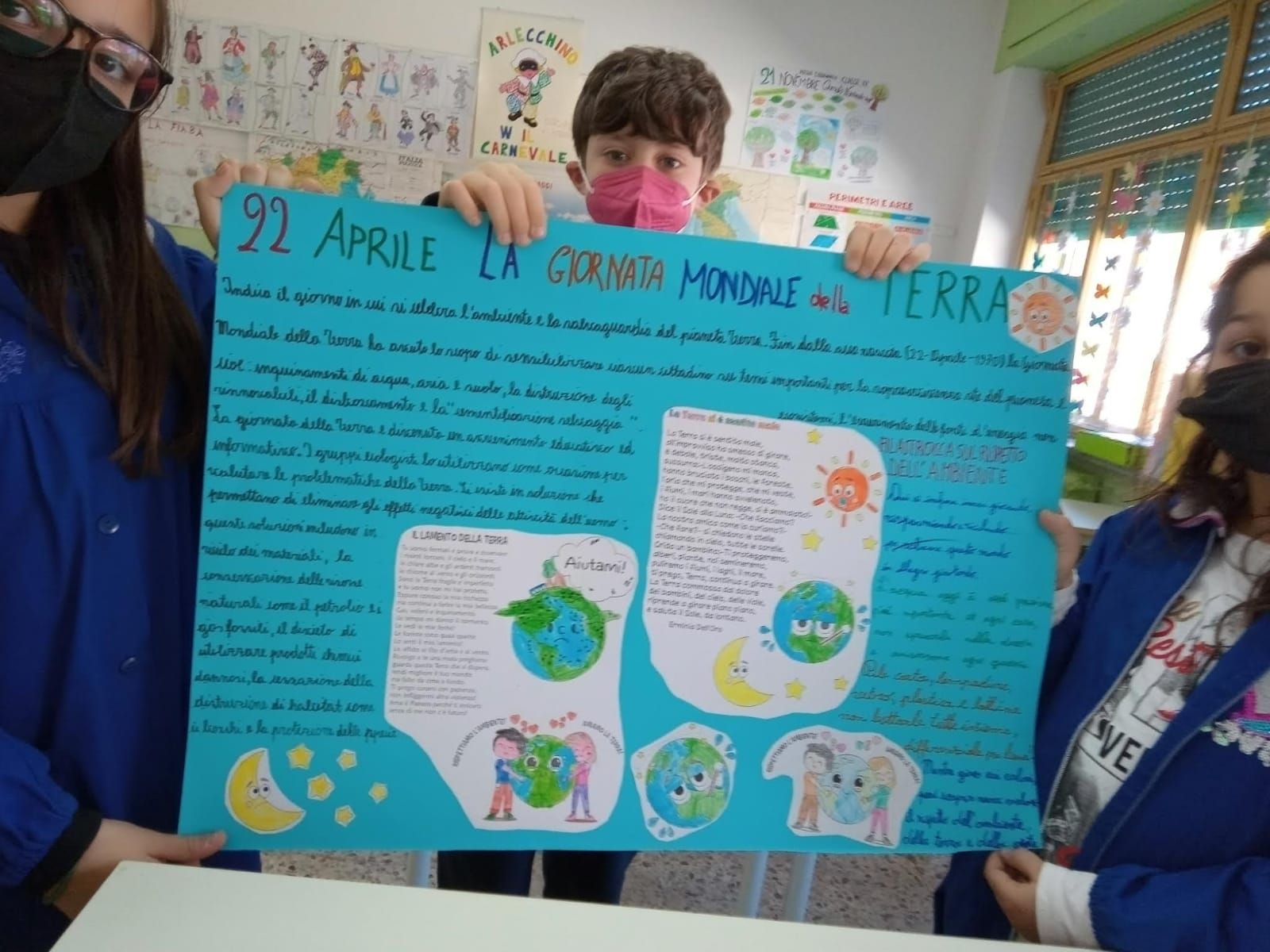 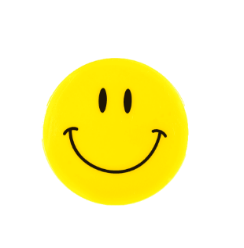 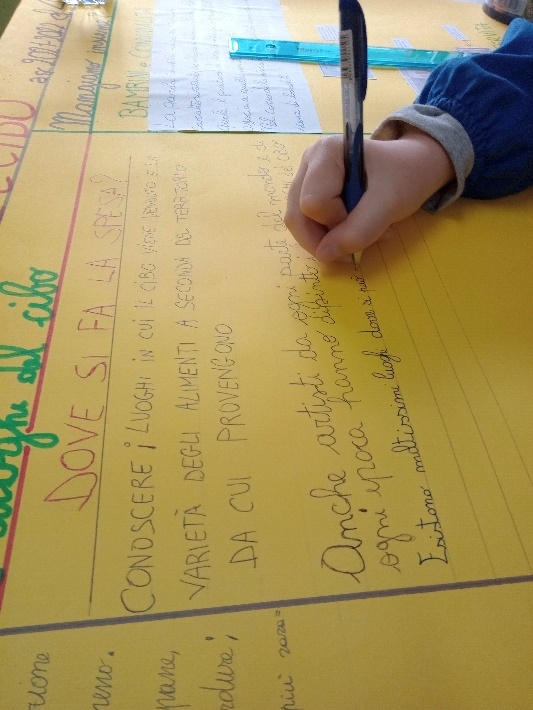 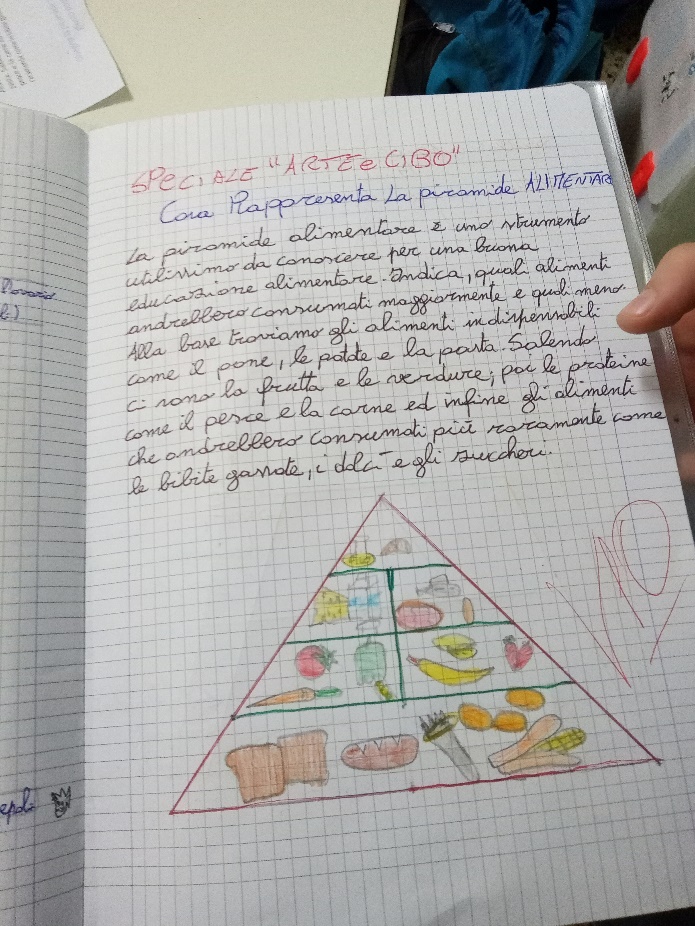 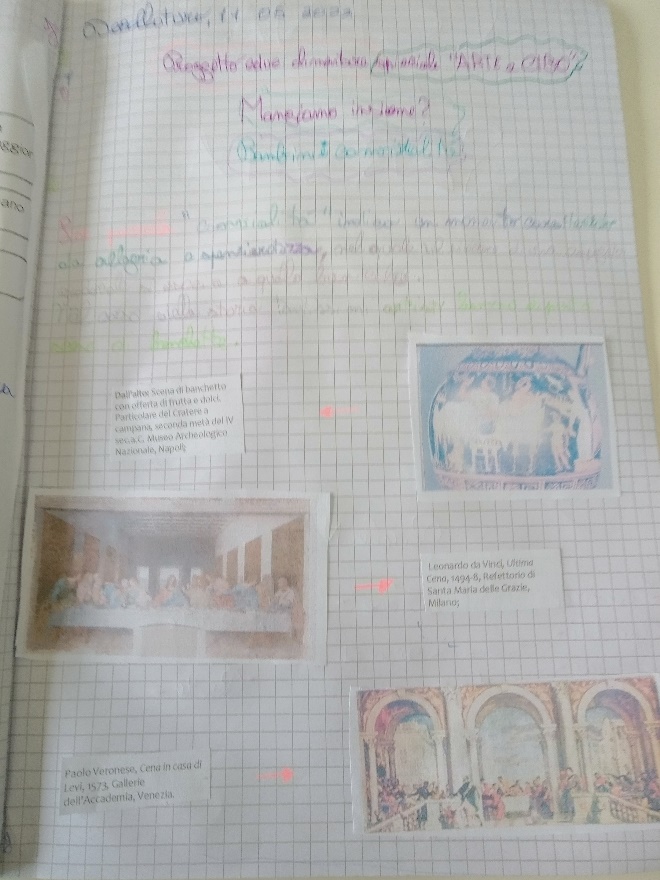 Progetto alimentare:
speciale «arte e cibo»
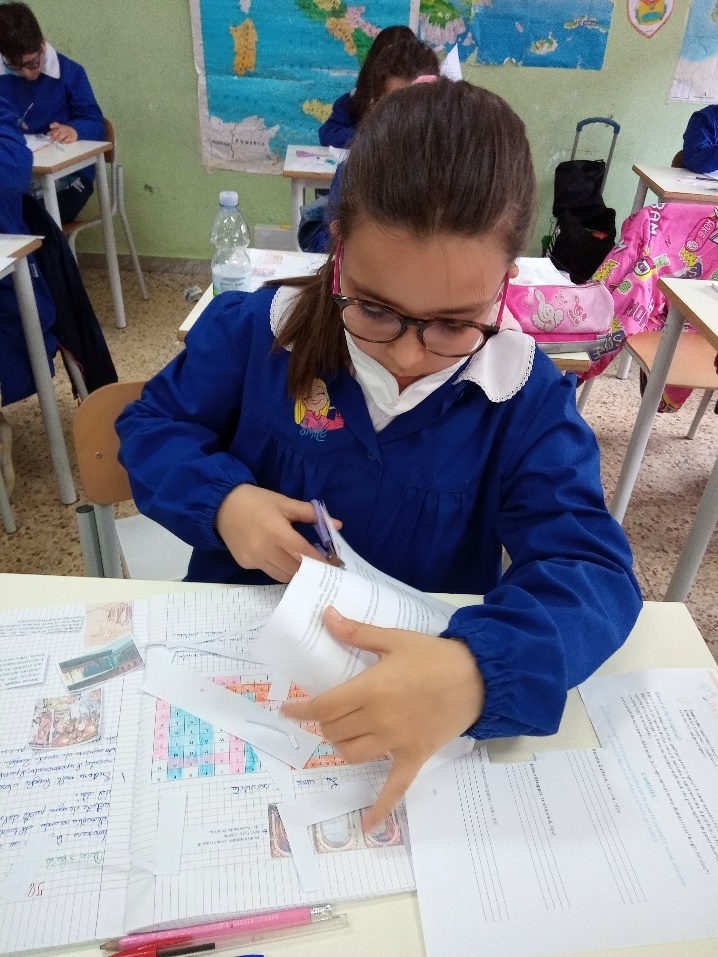 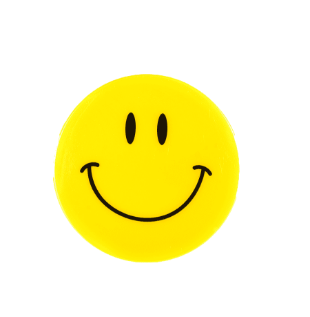 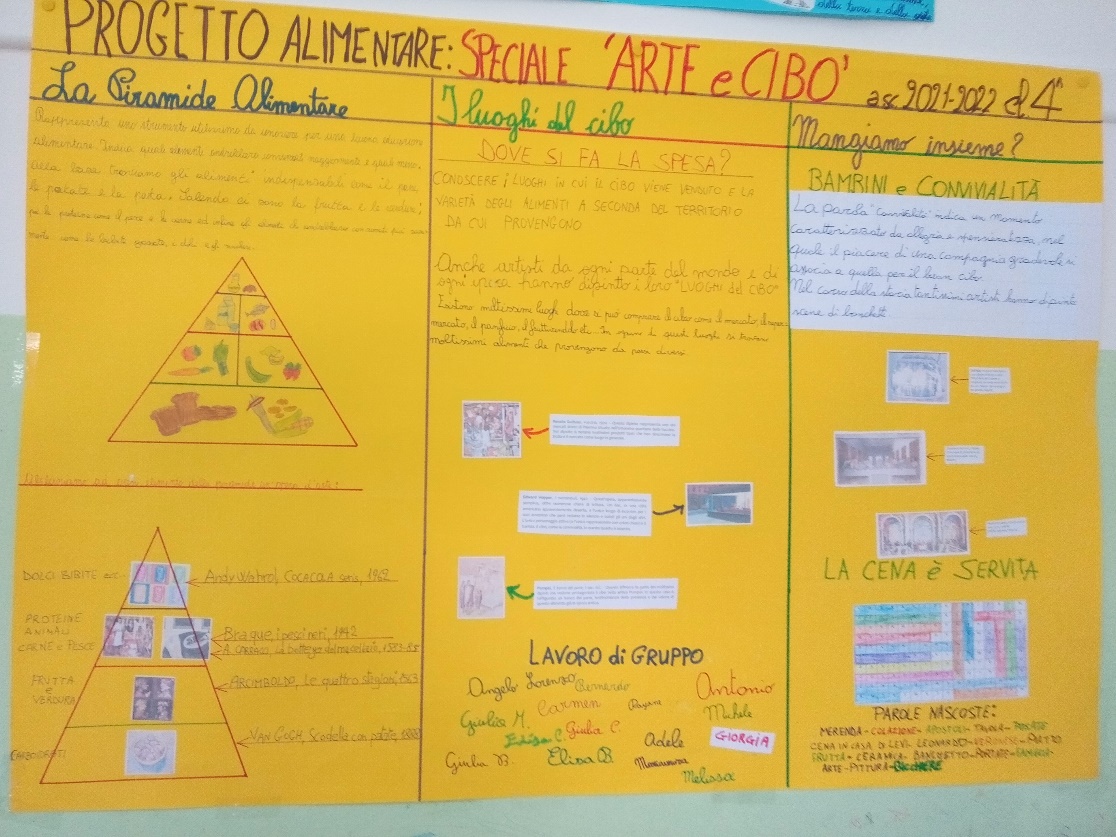 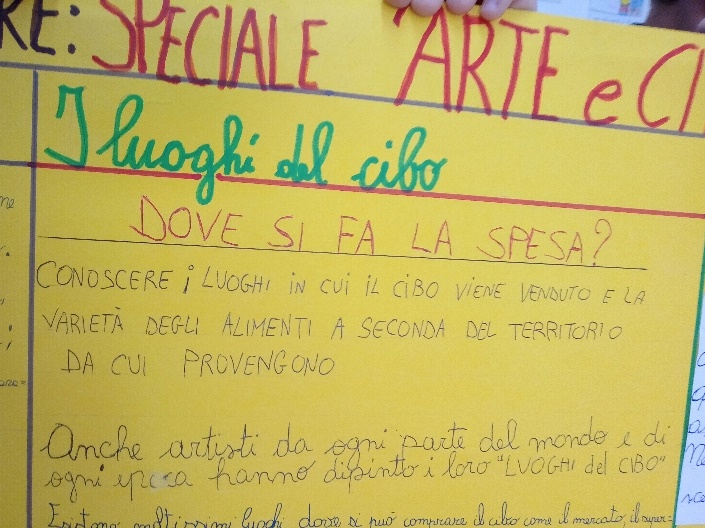 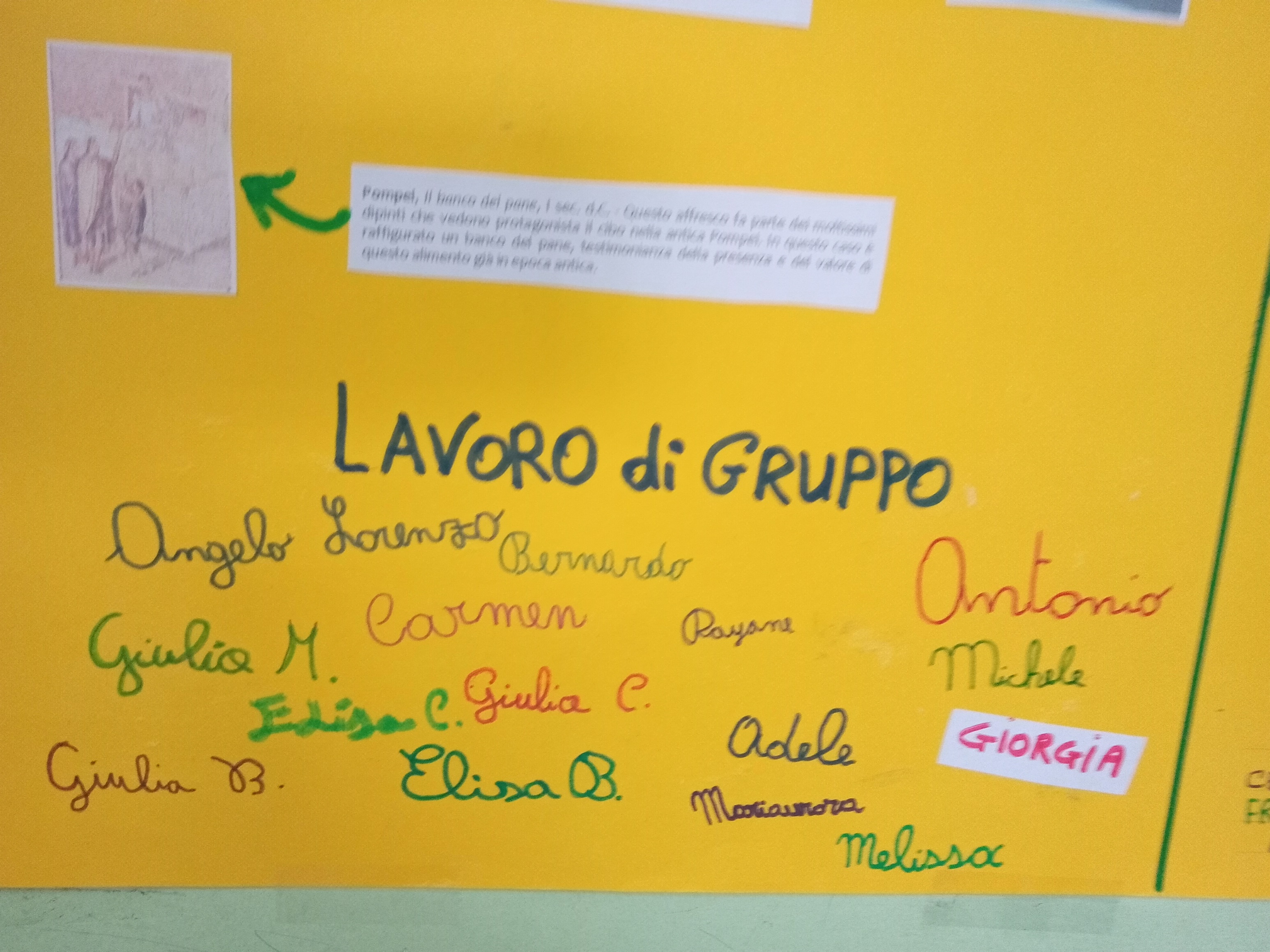 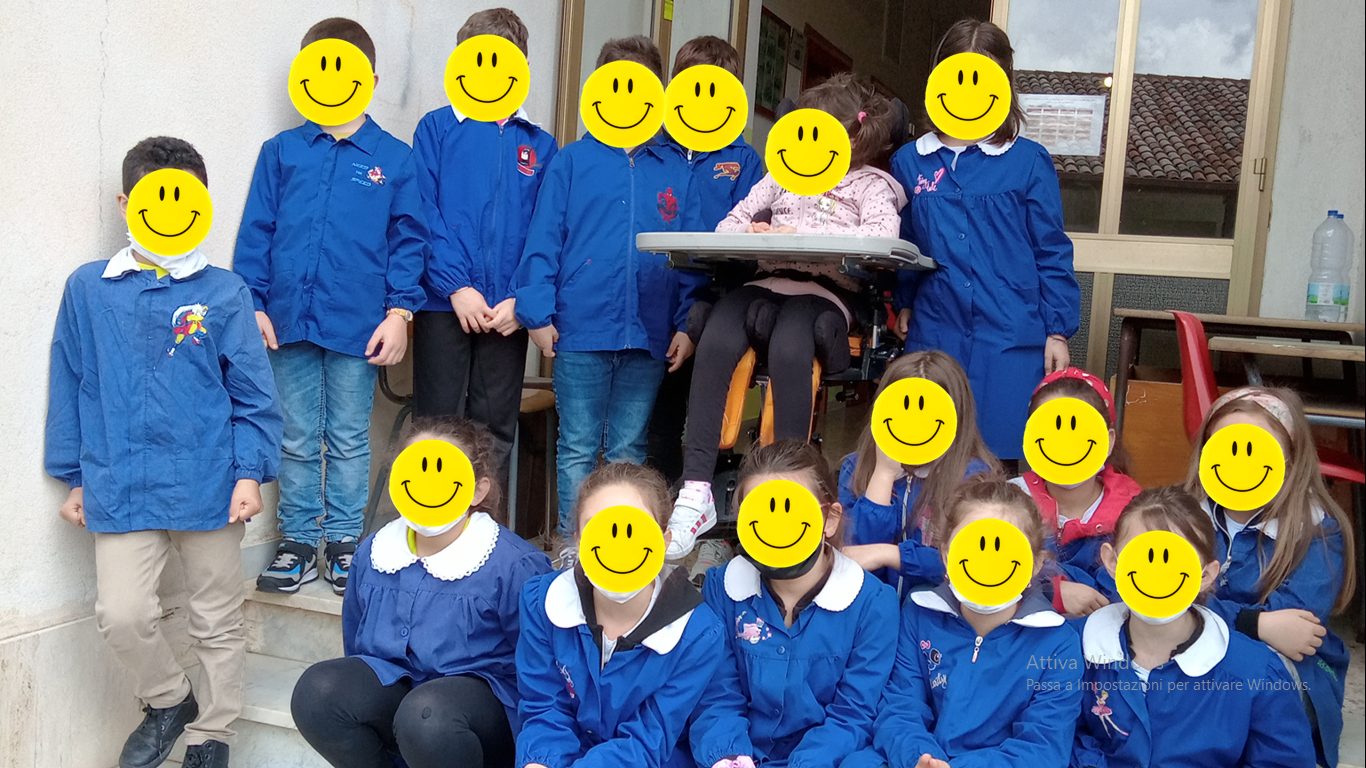 Realizzato dagli alunni della classe quarta:
Baratta Elisa
Borghetti Carmen
Bruni Angelo Lorenzo
Buccioli Adele
Burgo Giulia Tommasina
Caligiuri Michele
Costanzo Elisa
Costanzo Giulia
Gigliotti Bernardo
Kaddouri Rayane
Marasco Giulia
Mercuri Melissa
Parisi Mariaurora
Pullia Giorgia
Stranges Antonio
I nostri lavori